Спеціалізована школа № 7 ім. М.Т. Рильського м. Києва
Поняття площі многокутника.
Основні властивості площ.
Площа прямокутника
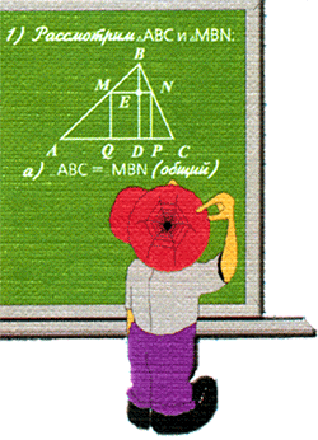 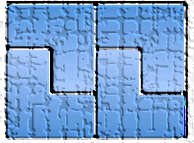 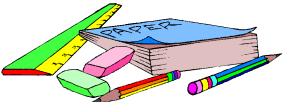 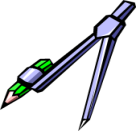 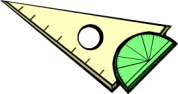 2012 – 2013 навчальний рік
Перевірка домашнього завдання
№253 (ІІ варіант)
Скільки діагоналей можна провести з однієї вершини опуклого дев'ятикутника? Знайдіть загальну кількість діагоналей опуклого дев'ятикутника.
З однієї вершини:
(n – 3) діагоналі.
Загальна кількість:
9 – 3 = 6(діагоналей)
n(n – 3)
9(9 – 3)
діагоналей.
= 27 (діагоналей)
2
2
Перевірка домашнього завдання
№255 (ІІ варіант)
Чи може найбільший кут опуклого шестикутника дорівнювати 119  ?
0
Сума кутів n-кутника :
n = 6
0
.
180   (n – 2)
Сума кутів 6-кутника :
0
.
0
180   (6 – 2)=720
Якщо припустити, що всі кути рівні, то один кут дорівнює    720 : 6 = 120
0
0
Перевірка домашнього завдання
№257 (ІІ варіант)
Знайдіть кути опуклого дев'ятикутника, якщо їх градусні міри відносяться як  5:6:7:8:8:9:9:9:9.
Сума кутів n-кутника :
n = 9
Сума кутів 9-кутника :
0
.
180   (n – 2)
0
5х+6х+7х+8х+8х+9х+9х+9х+9х=1260
0
.
0
180   (9 – 2)=1260
0
0
х = 1260 : 70 = 18
0
0
0
0
0
0
0
0
0
90  ,  108  , 126  , 144  , 144   , 162  , 162  , 162  , 162   .
Поняття площі многокутника.
 Основні властивості площі.
Площа прямокутника
Означення плоского многокутника
Поняття площі многокутника
Позначення площі многокутника
Площа квадрата. Площа прямокутника
Одиниці вимірювання площі
Одиничний квадрат
Площі рівних фігур
Рівновеликі фігури
Доведення формули площі прямокутника
Площа прямокутного трикутника
Обчислення площ за основними властивостями
Обчислення площ за формулами
Танграм
Математичні софізми з площами
Вивчаємо
новий 
матеріал
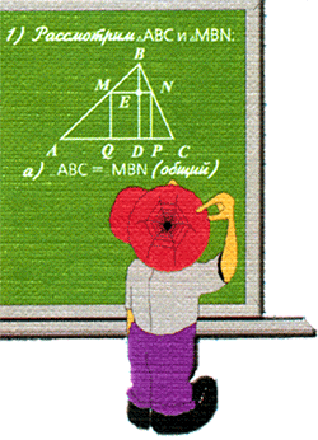 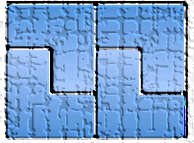 Плоский многокутник
ЗОВНІШНЯ
область
ВНУТРІШНЯ
область
Многокутник розбиває площину на дві області – внутрішню і зовнішню.
 Кожен плоский многокутник займає частину площини.
Площа многокутника
Площа многокутника
Якою буквою позначають площу?
F
S або  SF
Якщо частину площини, яку займає многокутник виразити деяким числом, то дістанемо площу многокутника.
Площа квадрата. Площа прямокутника
2
Sкв. = а
Sпр. = аb
а -  сторона квадрата
а і b -  сторони прямокутника
а
b
Одиниці вимірювання площі
Щоб вимірювати площу фігури, треба обрати одиницю вимірювання.
Назвіть відомі одиниці вимірювання площі.
мм
2
2
см
дм
2
м
2
а
га
км
2
Залежність між одиницями площі
2
2
мм
см    =
2
см
дм   =
2
1 см
2
1 см
2
дм
2
м     =
2
м
а     =
га    =
а
2
км   =
га
Одиничний квадрат
Для вимірювання площі використовують одиничний квадрат.
Одиничним називають квадрат, довжина сторони якого дорівнює одиниці довжини.
Наприклад, 1 квадратний сантиметр -  це площа квадрата із стороною 1 см.
1 см
2
1 см
Рівні геометричні фігури
F1
=
F2
Фігури  F1  і  F2 рівні, бо суміщаються накладанням.
 Зрозуміло, що вони мають рівні площі.
 Можна записати: SF1 = SF2.
Сума площ фігур
S3
S = S1+S2+S3
S1
S2
Площа фігури дорівнює сумі площ фігур, з яких вона складається.
З’ясуємо
Яку площу мають фігури на малюнку, якщо за одиницю вимірювання взяти одну клітинку?
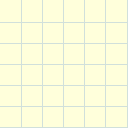 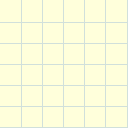 Рівновеликі фігури – це фігури, що мають рівні площі
Танграм
Рівновеликі многокутники – це многокутники, що мають рівні площі
Танграм
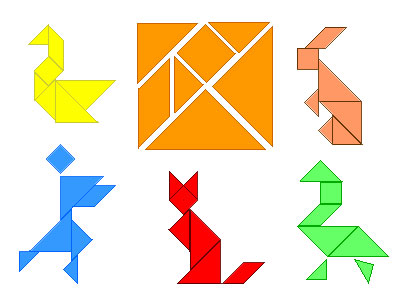 Основні властивості площі
Кожна фігура має площу, більшу за нуль.
 Рівні фігури мають рівні площі.
 Площа фігури дорівнює сумі площ фігур, з яких вона складається.
 Одиницею вимірювання площі є площа квадрата зі стороною, що дорівнює одиниці довжиною.
Площа прямокутника
2
(a + b)  =
Sпр. = аb
Площа прямокутного трикутника
аb
Sпр.  =
2
Розв'язування задач
Знайдіть площу прямокутника із сторонами 15см і 10 см.
Знайдіть площу прямокутного трикутника із катетами 15см і 10см.
Знайдіть сторони прямокутника, якщо вони відносяться як 4:7, площа прямокутного трикутника дорівнює 112 см  .
2
Розв'язування задач
Квадрат і прямокутник рівновеликі. Сторона квадрата дорівнює 8см, а одна із сторін прямокутника – 16см. Знайдіть другу сторону прямокутника.
Знайдіть площу квадрата діагональ якого дорівнює: 1) 4см; 2) mсм.
Як зміниться площа квадрата, якщо його сторону: 1) зменшити у 4 рази; 2) збільшити у m разів?
Розв'язування задач
7.   Відношення площ двох квадратів дорівнює 3. Знайдіть відношення їх периметрів.
Додому
§16, стор.134 – Теорема(про площу прямокутника).  Наслідок(про площу прямокутного трикутника)
Зб. ІІ варіант №264, №270, 273.
Згадайте головне
Поясніть, що таке площа фігури.
 Сформулюйте основні властивості площі.
 В яких одиницях вимірюється площа?
 Виведіть формулу площі прямокутника.
 Як обчислити площу прямокутного трикутника?
 Чому дорівнює відношення площ подібних прямокутних трикутників?
Математичні софізми з площами
Закладки:
Цікава математика:
http://volochinaviv1.ucoz.ru/index/cikava_matematika/0-26
 Занимательная математика:
http://map1965.narod.ru/matematik_7.html 
 Цікаві фігури або чудеса з площами:
http://volochinaviv1.ucoz.ru/load/pozaklasni_zakhodi/cikafi_figuri_abo_quot_chudesa_quot_z_ploshhami/3-1-0-30
 Онлайн-опитування:
 http://volochinaviv1.ucoz.ru/index/domashni_zavdannja/0-53
Математичні софізми з площами
Два однакових шестикутника складені з однакових фігур. Але в першому є додатковий  шестикутник в центрі, а в другому його немає.
Використані ресурси:
Джерело шаблона фону: Ранько Олена Олексіївна  вчитель початкових класів   ліцею №21 м. Іванове
http://school21.ivedu.ru/nashMO/nash_ushitela.html
http://uk.wikipedia.org/wiki/Площа
Спеціалізована школа № 7 ім. М.Т. Рильського м. Києва
Урок розроблено в рамках місячника методичних досягнень “ Обрії майстерності ” .
 Вчитель – методист
  Вчитель математики
  Волошина Валентина Іванівна
Київ – 2013 рік
Sпр. = аb
аb
Sпр.   =
2
З’ясуємо
Знайдіть площу квадрата діагональ якого дорівнює: 1) 4см.
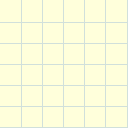 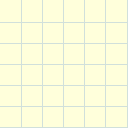 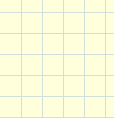 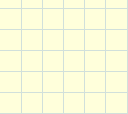